3.2 Graphs of Functions
Question?
Functions Defined by Graphs
What is the purpose of some graphs?
The purpose for some graphs is to define functions:
If the point (x,y) is on the graph of f, then y is the output produced by the input x (y = f(x)).
Example 1: A function defined by a graph
Determine the following 
A. f(0)			B. f(3)	


C. The domain of f 	D. The range of f
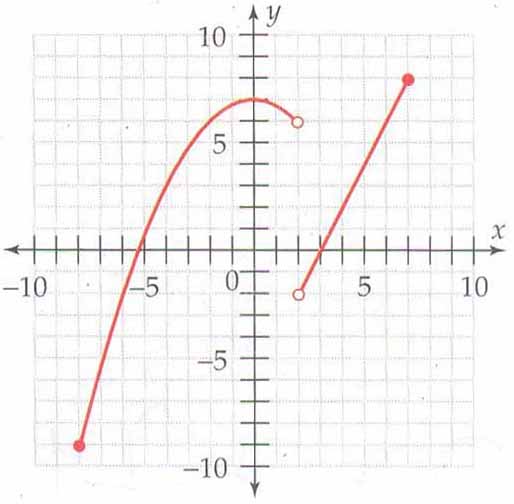 The Vertical Line Test: Sound Familiar?
Firstly, what is the equation of a vertical line?
Test: By drawing a vertical line though a graph we will be able to determine if the graph represents a function.
How so?
The Vertical Line Test
A Graph represents a function if and only if no vertical line intersects the graph more than once
Example 2:
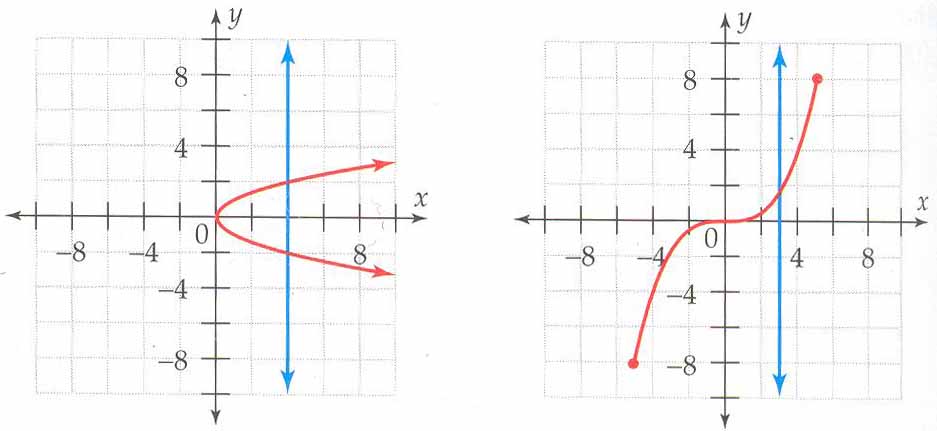 Analyzing Graphs:What are the most important parts of a graph?
x- and y-intercepts
Intervals of increase or decrease 
local maxima and minima
Intervals of concavity (concave up or down)
Increasing And Decreasing Functions
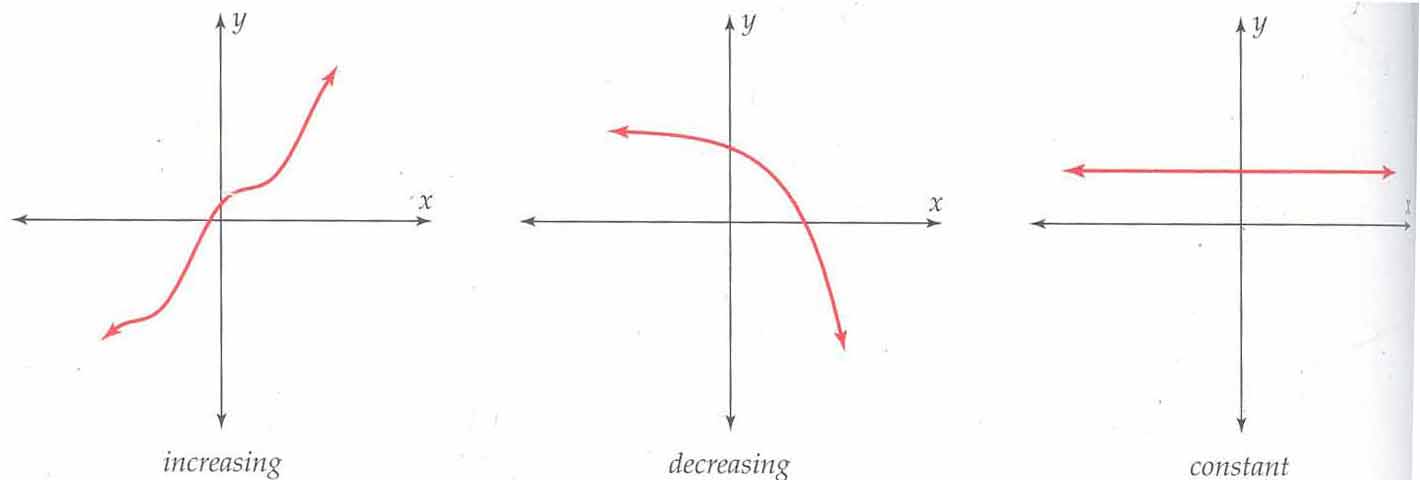 Graph is always rising, falling, or constant as you move from left to right along the x-axis.
Example 3:
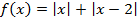 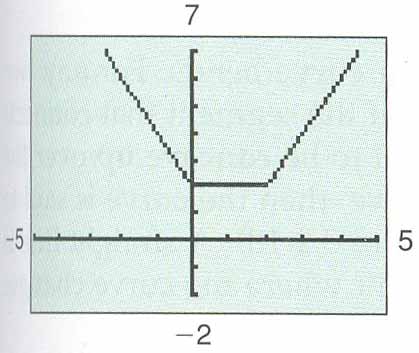 On what intervals is the function 			increasing, decreasing, or constant?
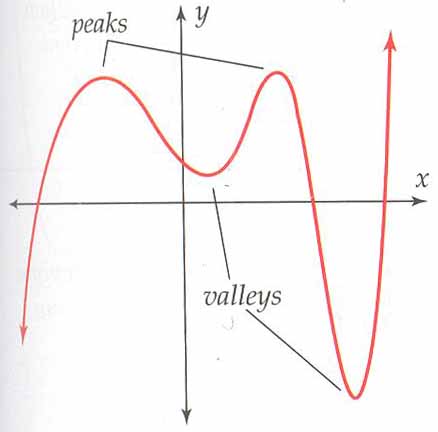 Local Maxima
A function f has a local maximum at x = c
 if the graph has a peak at the point ( c, f(c) )


Conclusion?
f(x)≤f(c) for all x near c. (English translation please)
Local Minima
A function f has a local minimum at x = d if the graph has a valley at the point ( d, f(d) )




Conclusion?
f(x)≥f(d) for all x near d. (*Calculus connection)
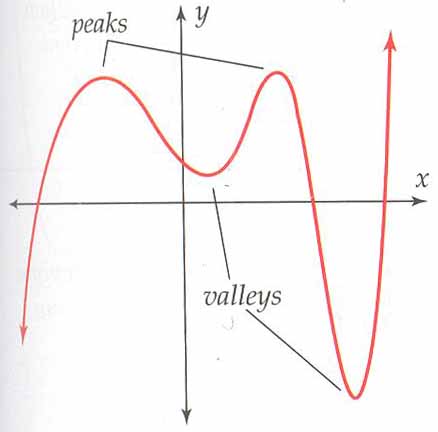 Concavity and Inflection Points
Concavity describes the way a curve bends. 
Concave up or concave down? Test:









What is the purpose of the inflection point?
To determine the intervals between the different types of concavity
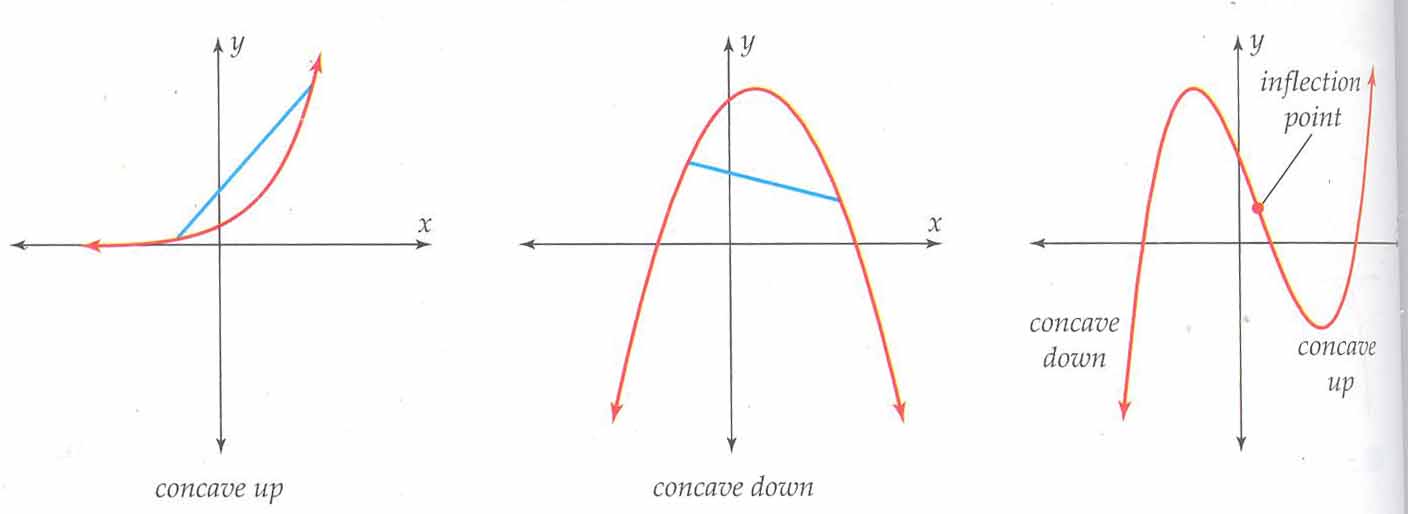 Example 4: Graphing a Piecewise-defined Functions
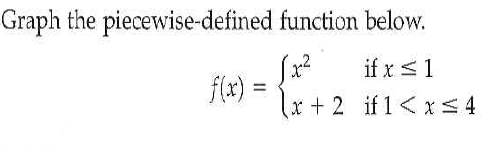 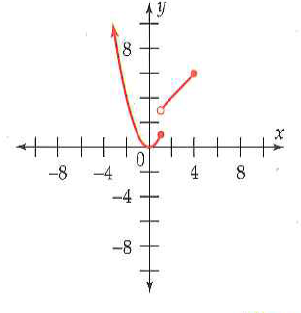 Ex5: The Absolute-Value Function
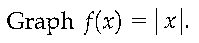 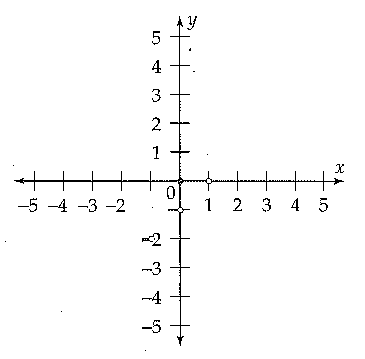 Ex6: The Greatest Integer Function
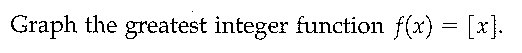 3.2 Hmwr: 1-17 all (already assigned)New Hmwr (Need a graphing cal for 1st 5 qus)23, 29, 31, 33, 37, 41-53all, 60, 61